Ich und die Medien
Was sind Medien?
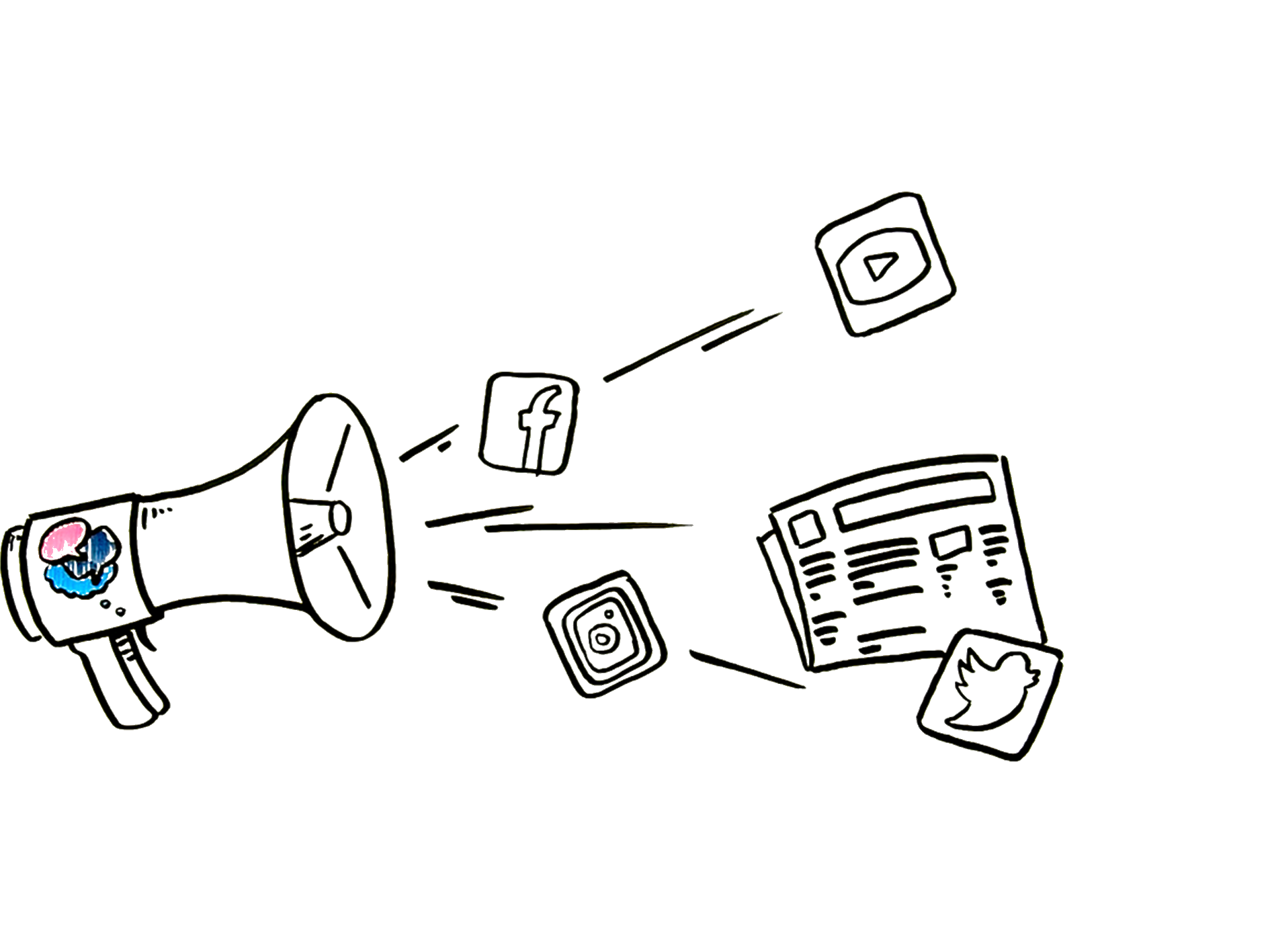 [Speaker Notes: Was fällt euch zuerst ein, wenn ihr das Wort „Medien“ hört?]
Was sind Medien?
Über Medien werden Nachrichten, Informationen, aber auch Bilder und Filme verbreitet. 
Menschen nutzen Medien, um sich zu informieren, sich auszutauschen oder einfach zur Unterhaltung.
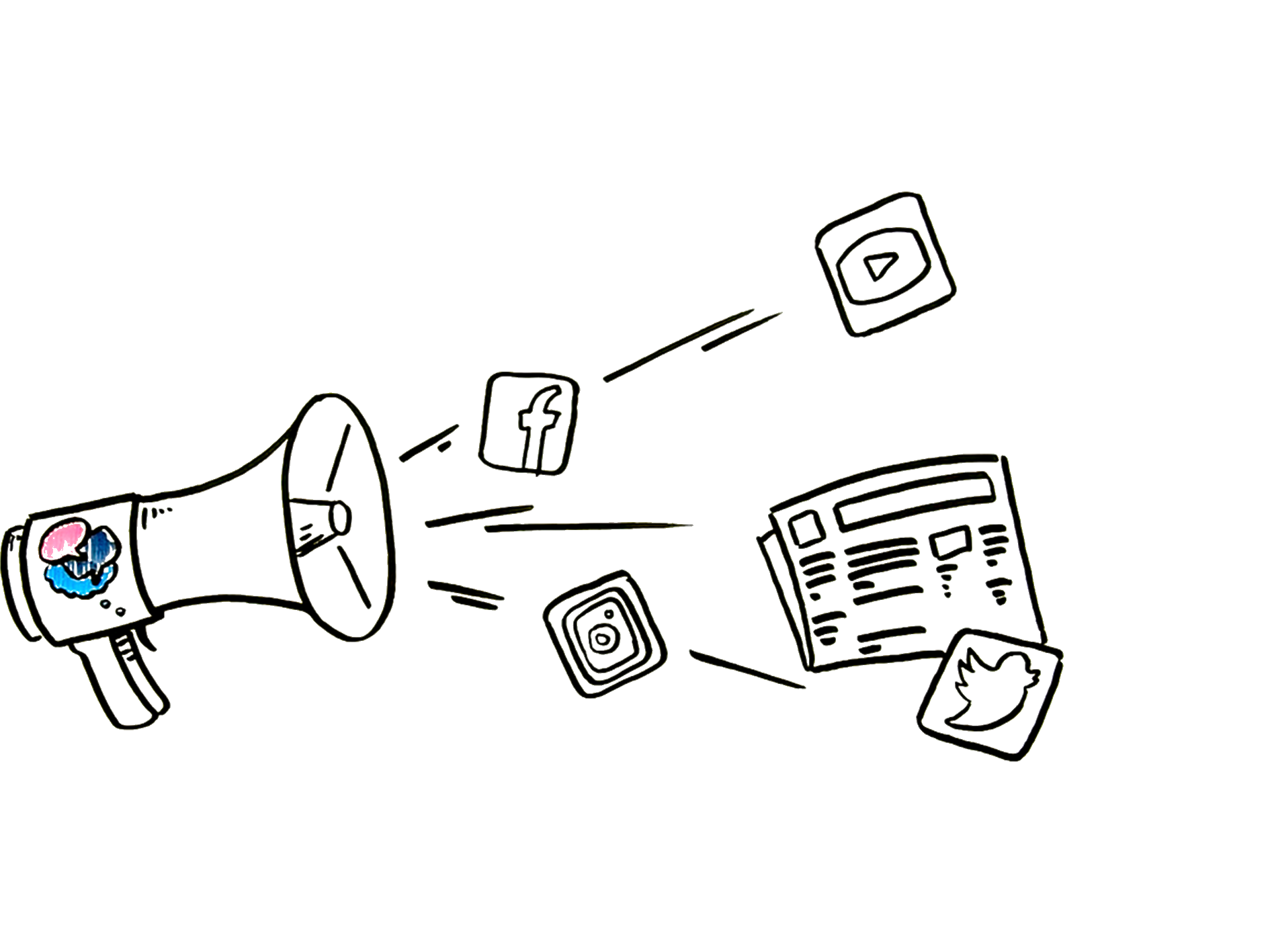 Auch Telefon, Postkarte oder E-Mail sind Medien
Was sind Massenmedien?
Ein Massenmedium richtet sich an viele Menschen und muss daher auch von vielen gesehen oder gehört werden können.
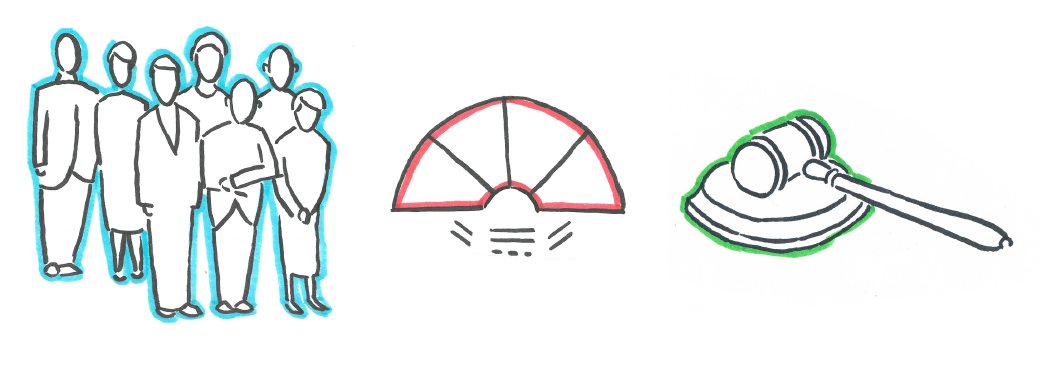 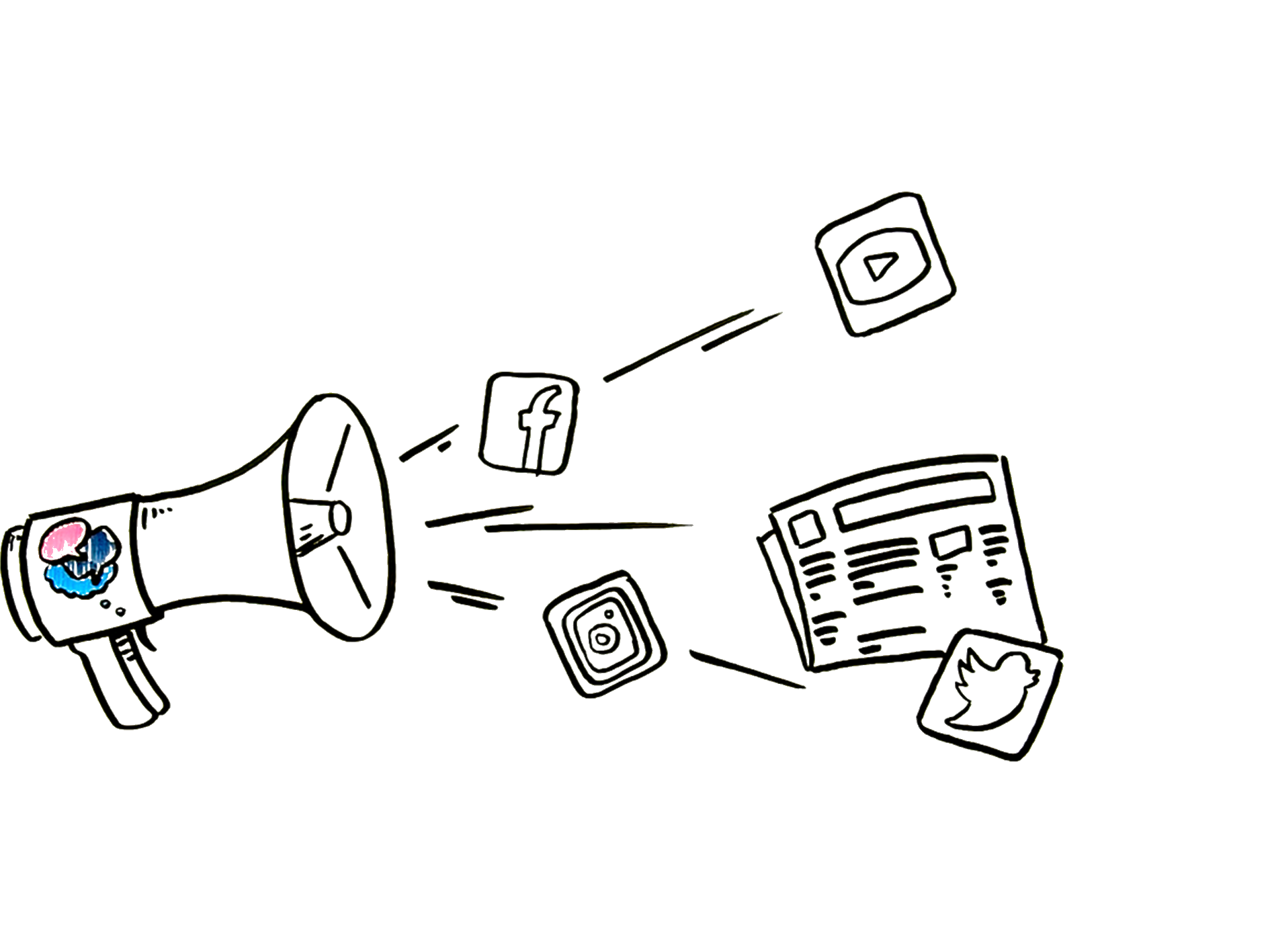 Beispiele für Massenmedien
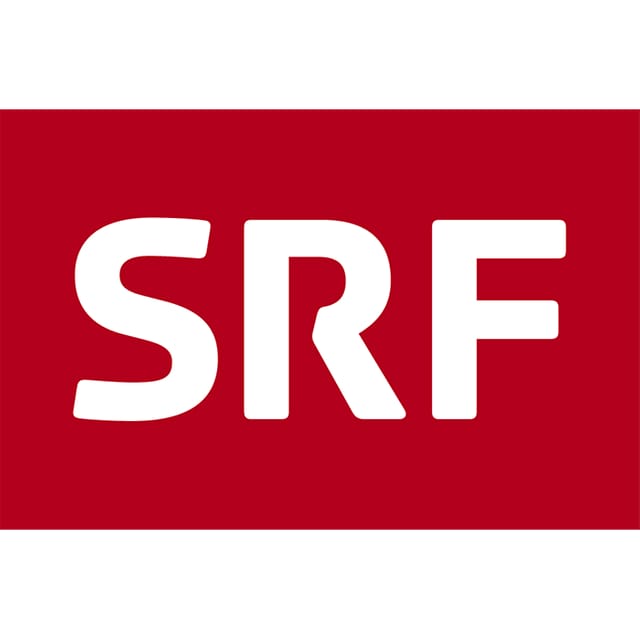 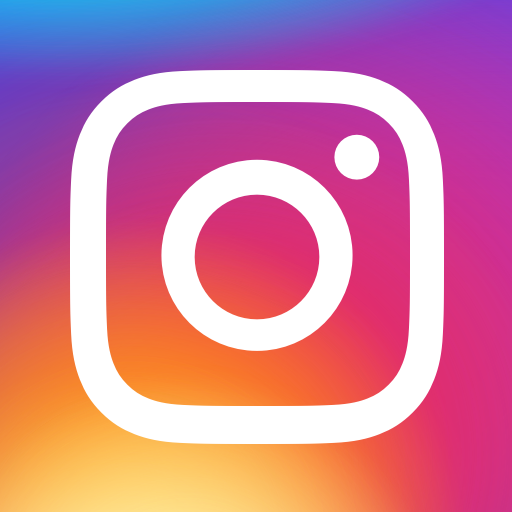 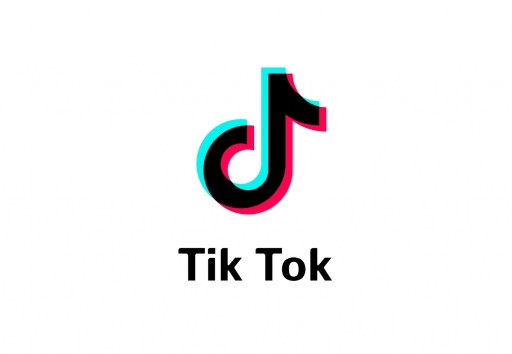 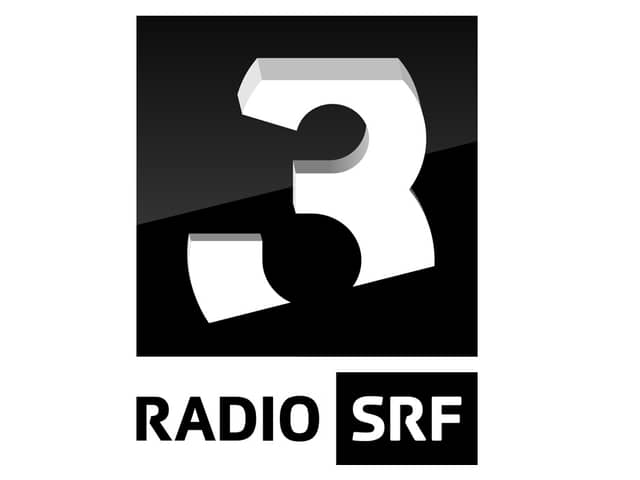 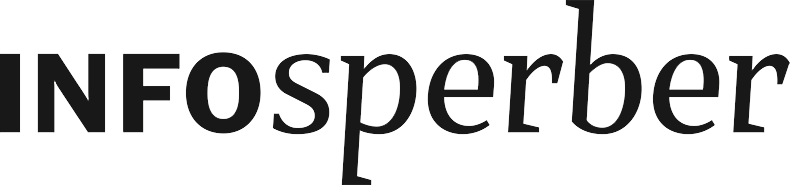 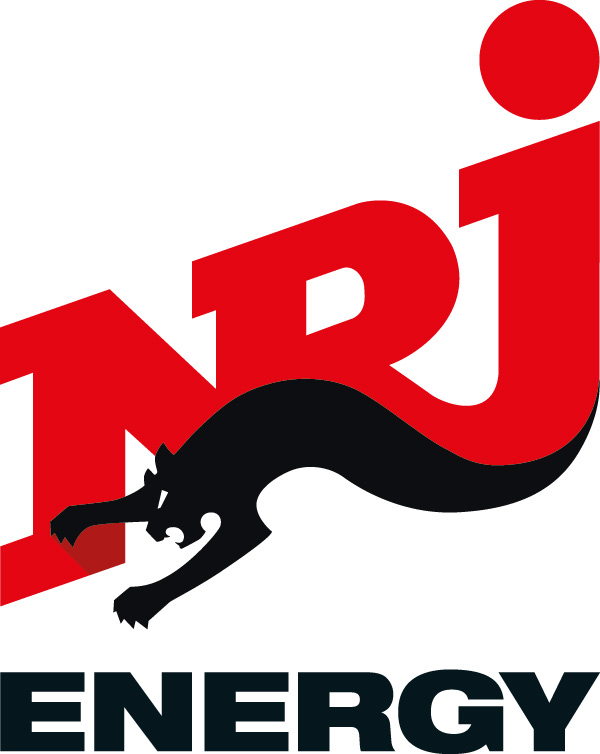 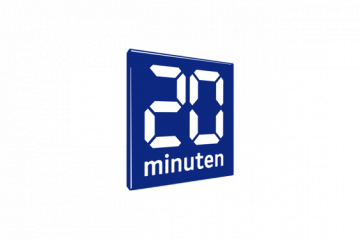 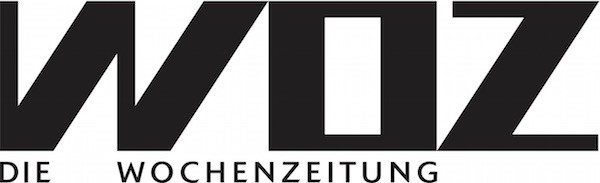 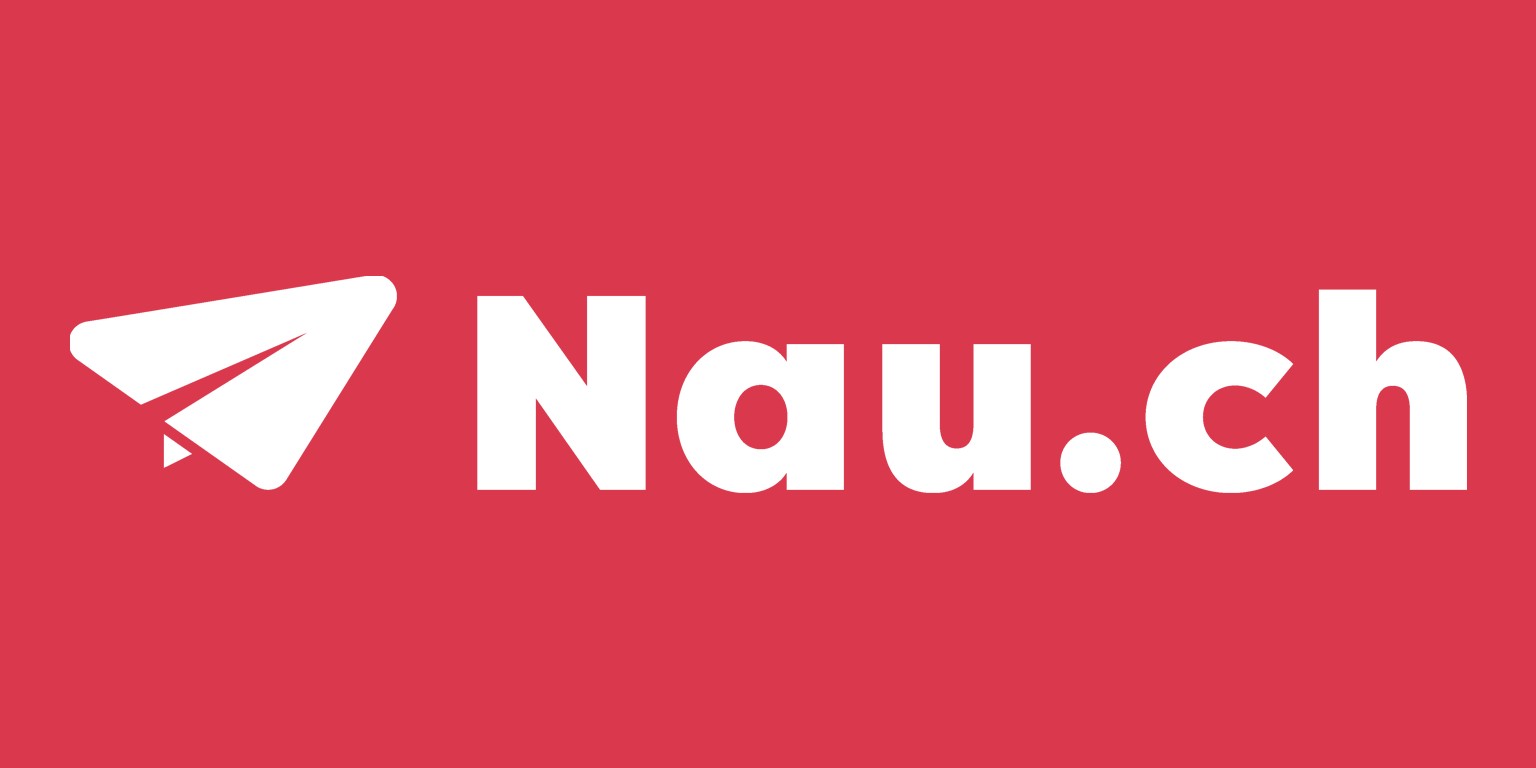 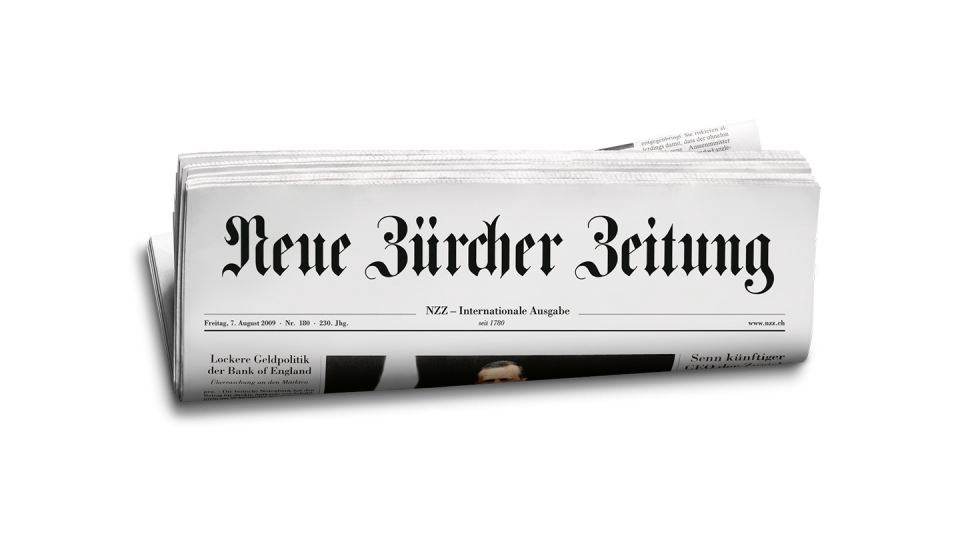 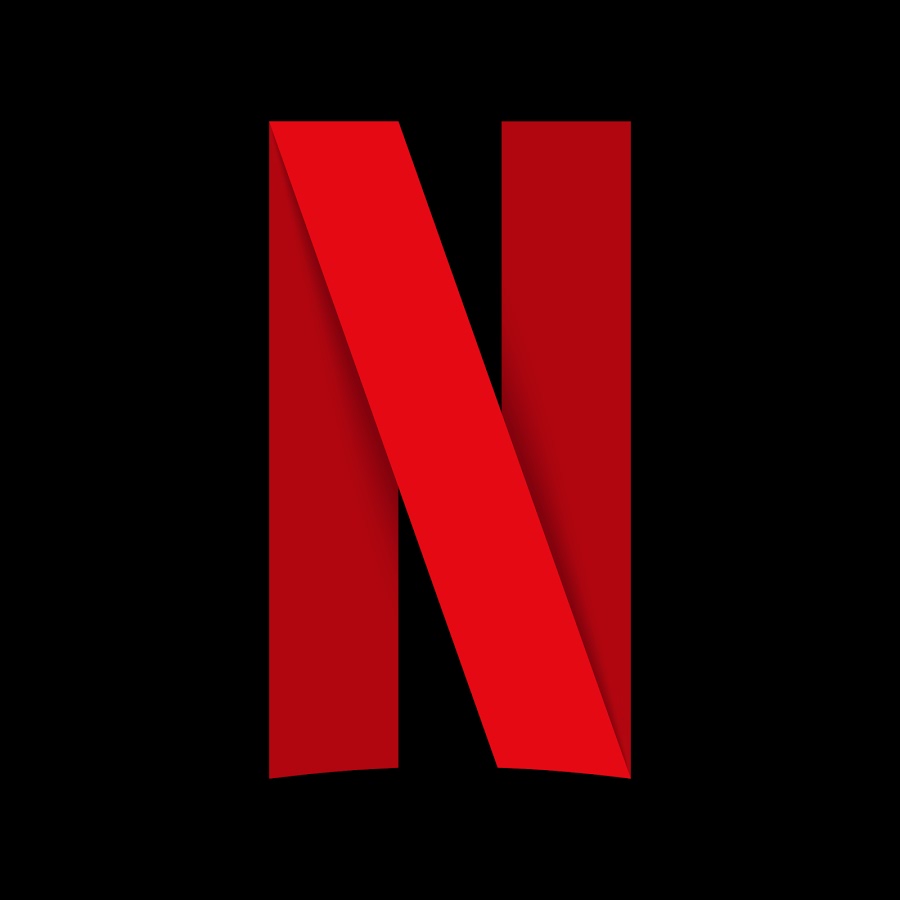 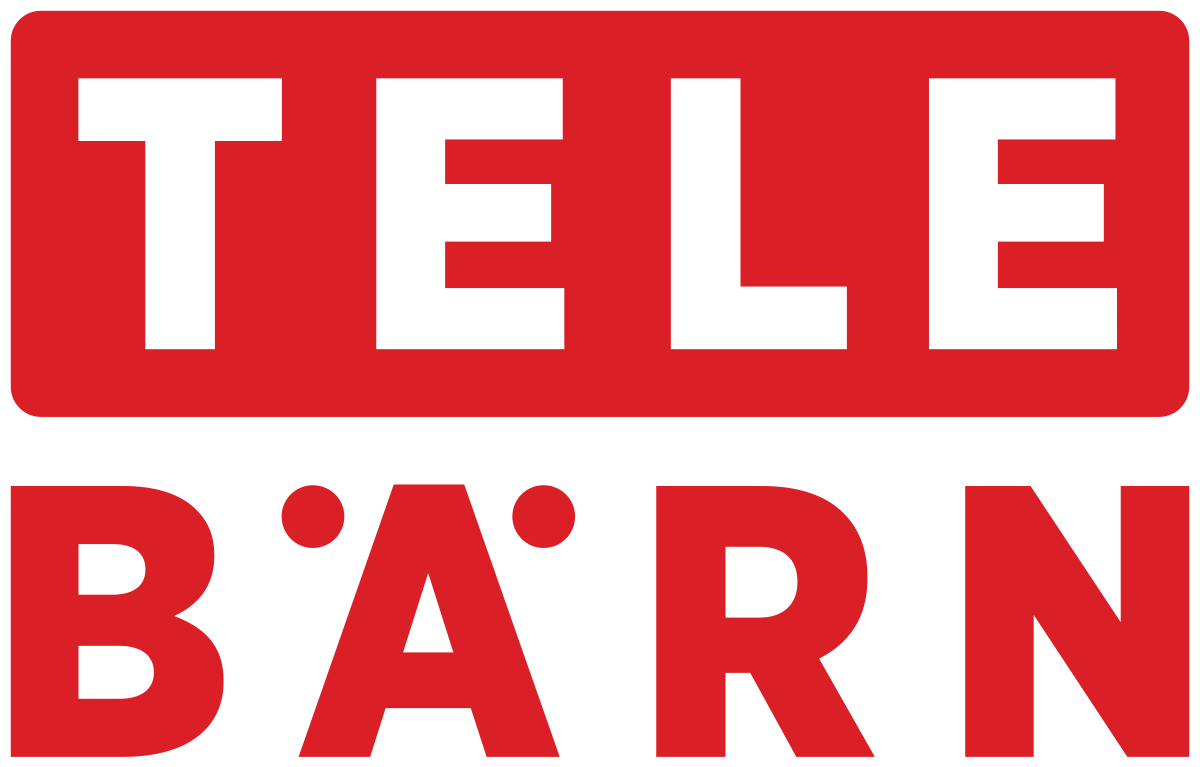 [Speaker Notes: Übergang zu AB „Mein Mediensteckbrief“]